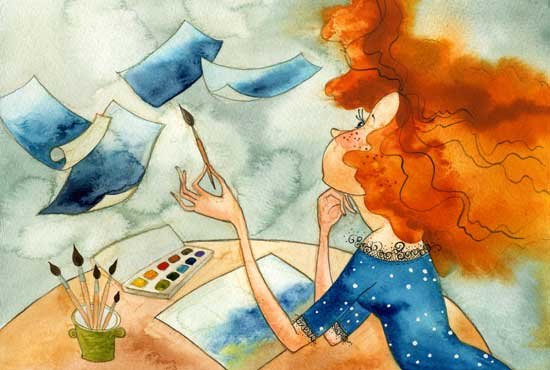 Правописание корней
 – рос –раст -ращ-
(5 класс)
Автор: Коптяева Т.Е., учитель русского языка и литературы 
г. Екатеринбург
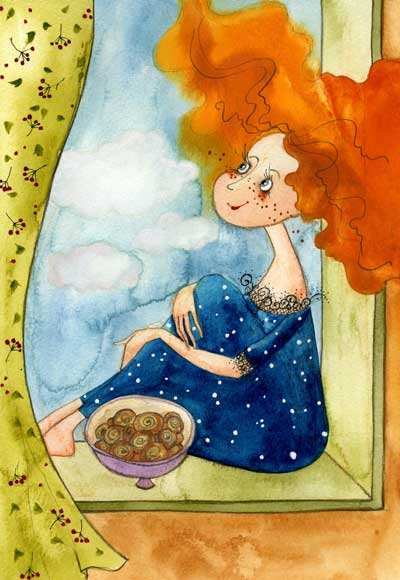 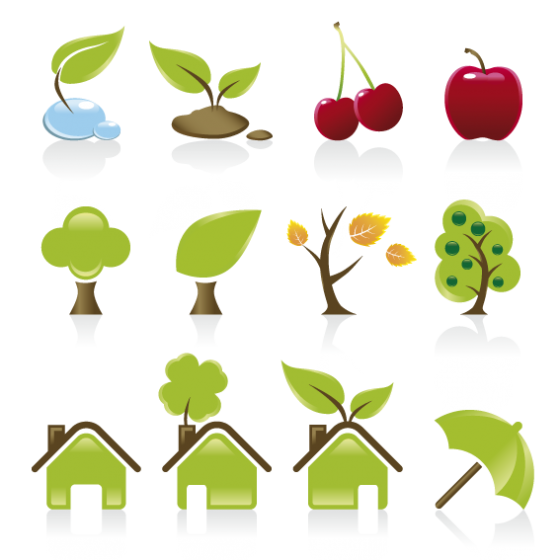 Я заметила, что все вокруг меня р   стет:
А
А
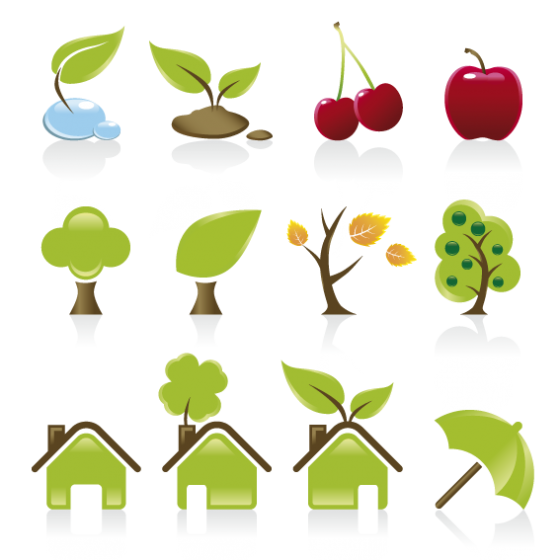 О
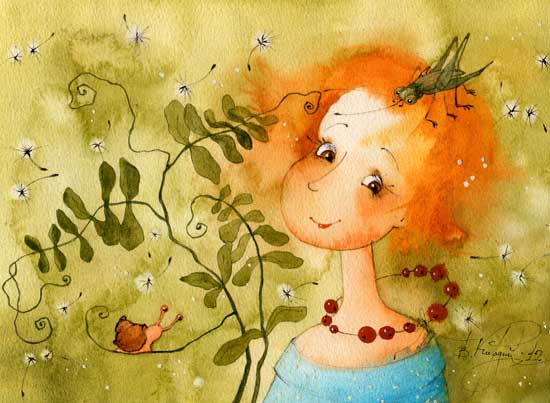 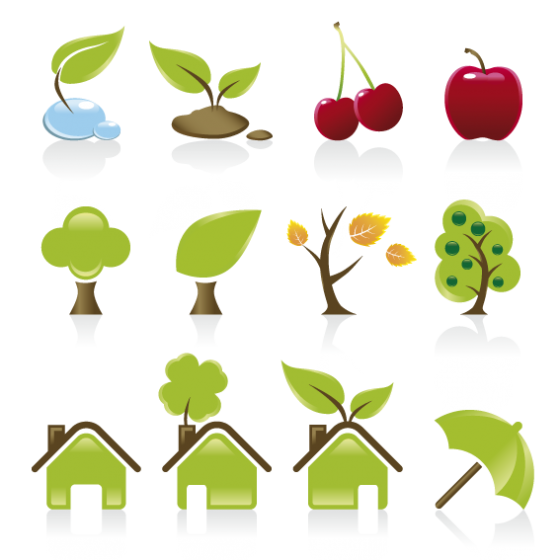 хрупкий зеленый 
р   сточек 
на моем окне,
А
О
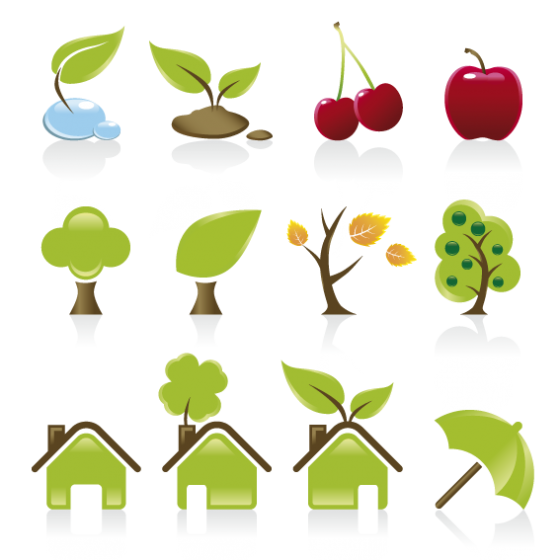 О
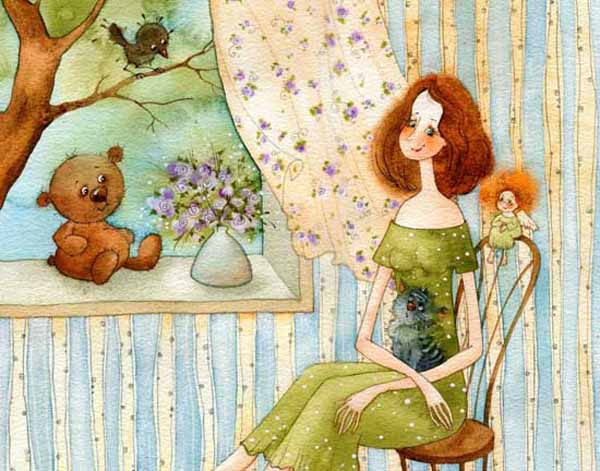 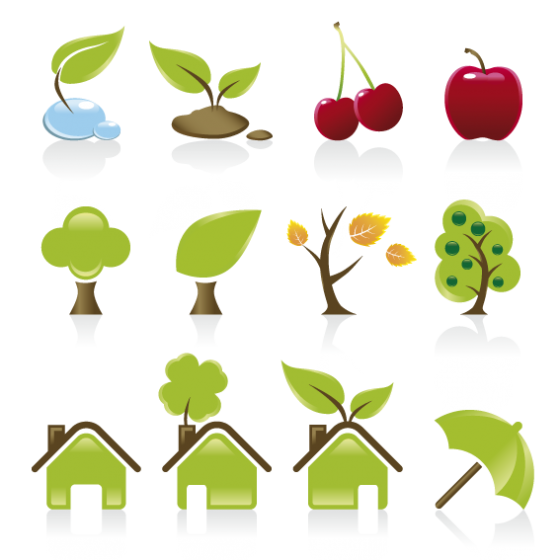 комнатные р   стения, которые обожает
 моя мама,
А
А
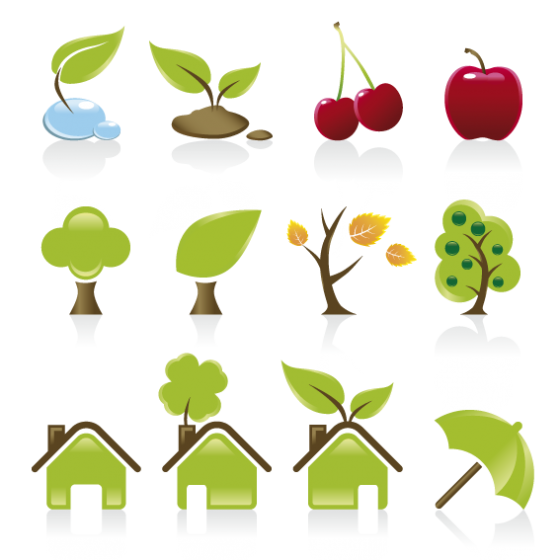 О
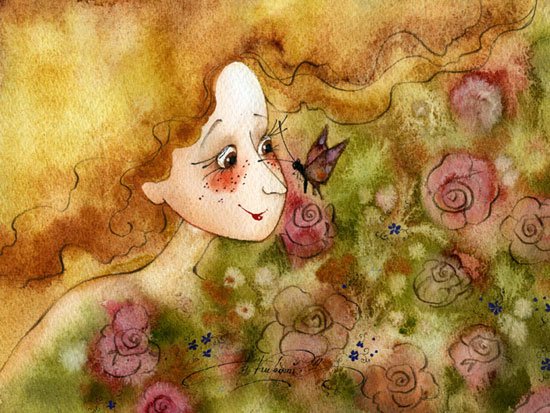 зар   сли малины и шиповника 
в лесу недалеко 
от нашего сада,
О
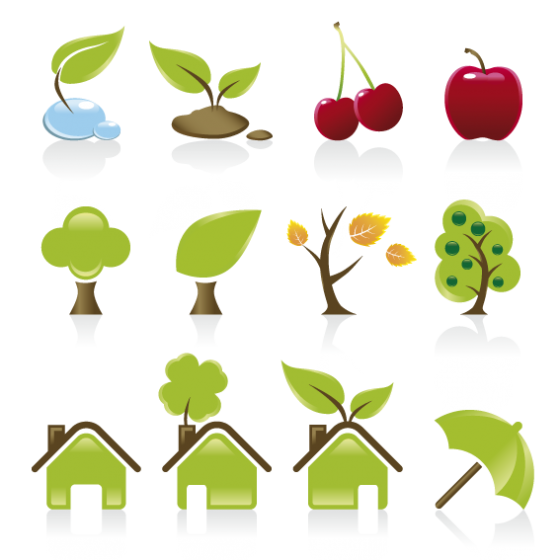 А
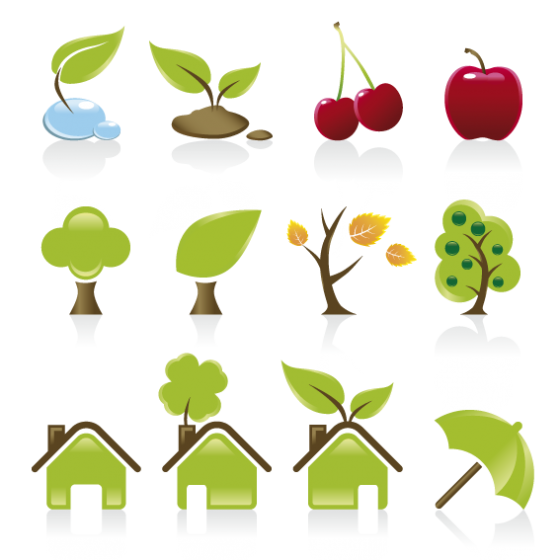 О
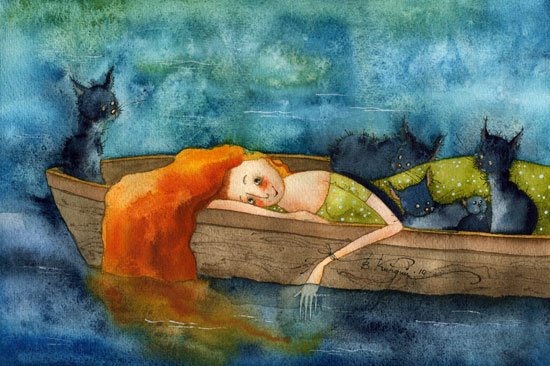 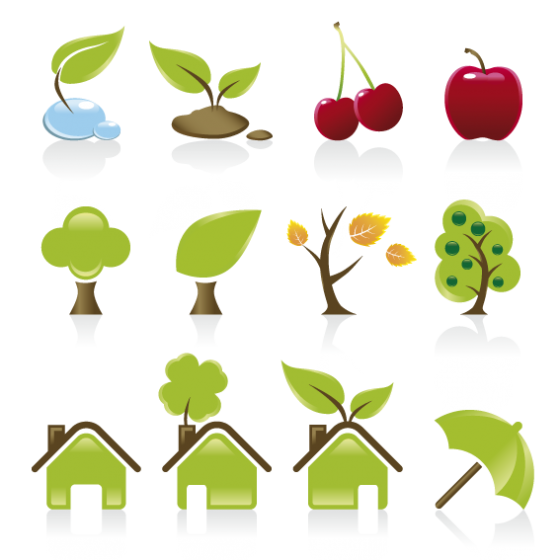 водор   сли 
в реке, где я люблю летом купаться,
О
А
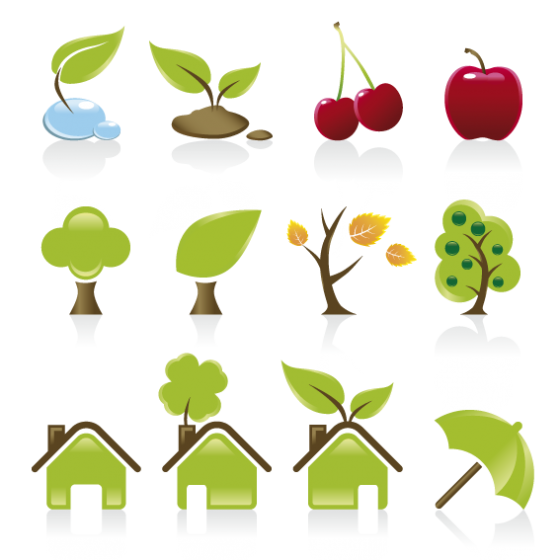 О
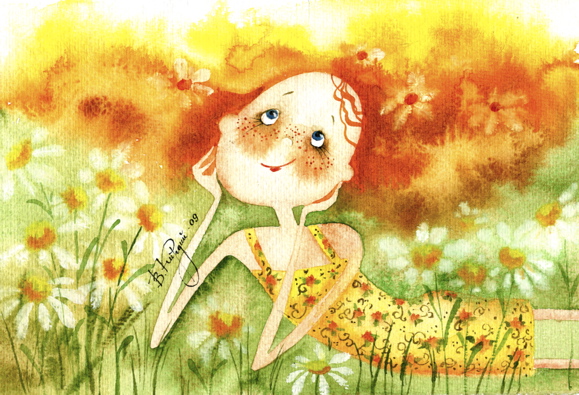 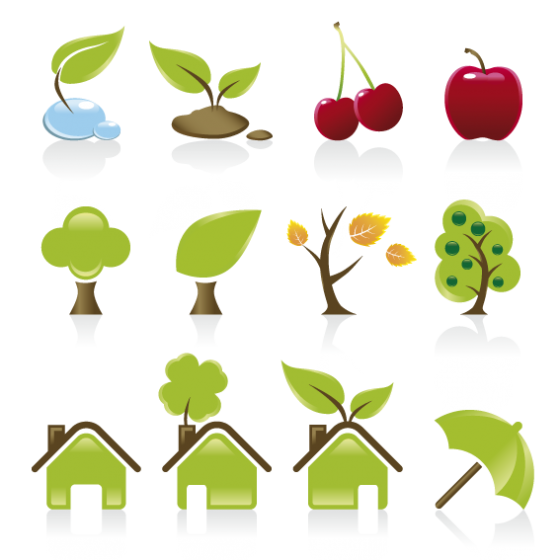 волосы и ногти, которые я 
отр   щиваю,
А
А
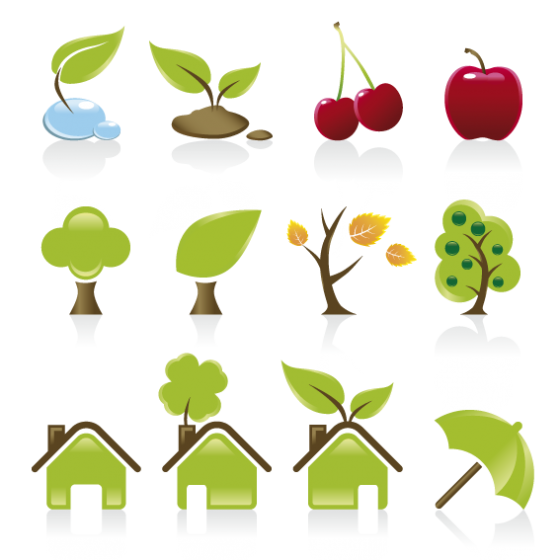 О
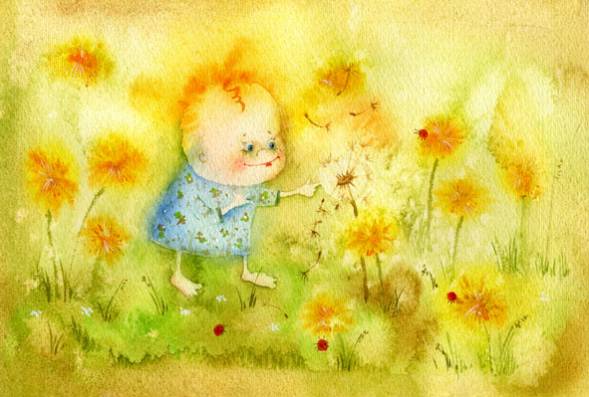 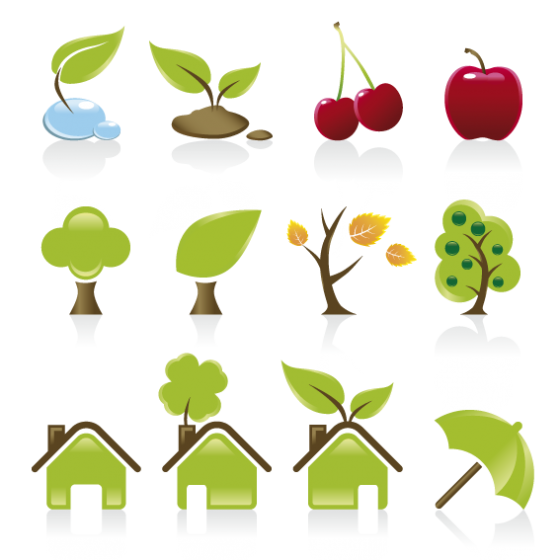 мой братик
 Р   стислав, который недавно родился,
О
А
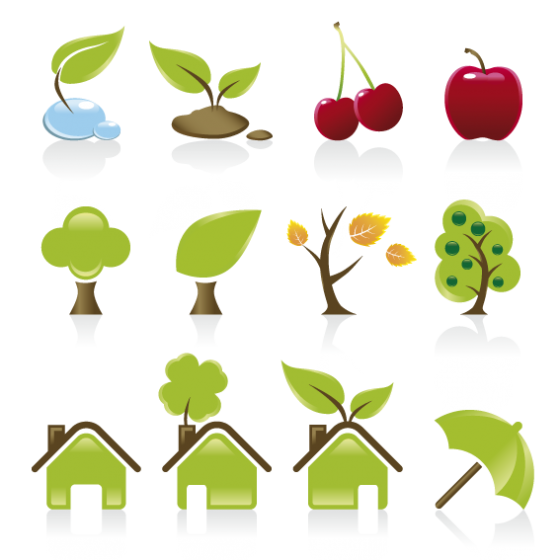 О
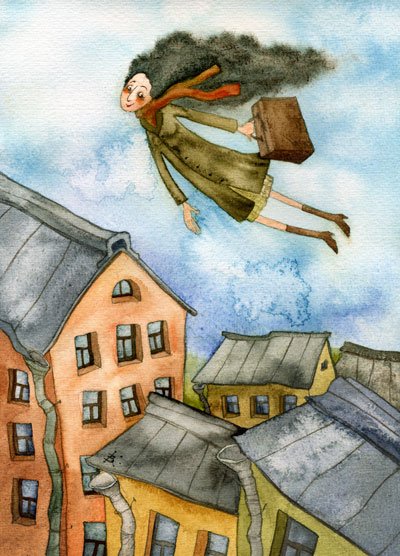 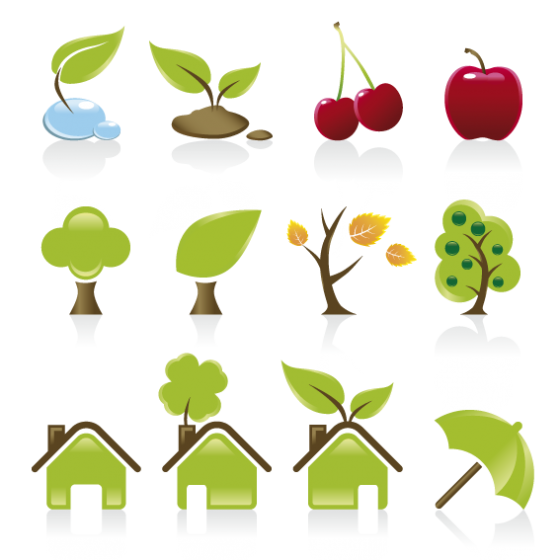 город  Р   стов,  в котором живу я и  мои родные.
О
А
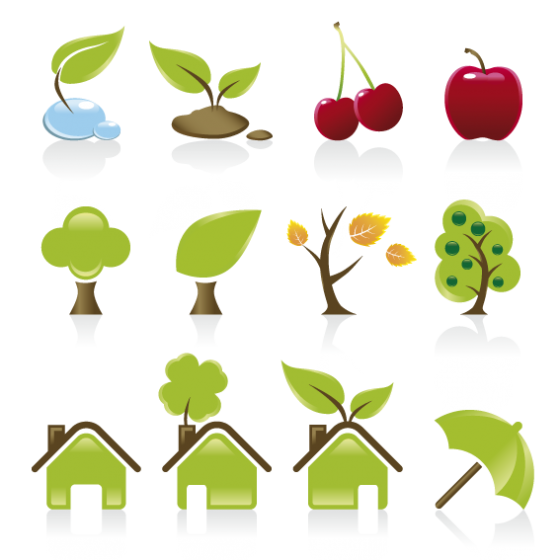 О
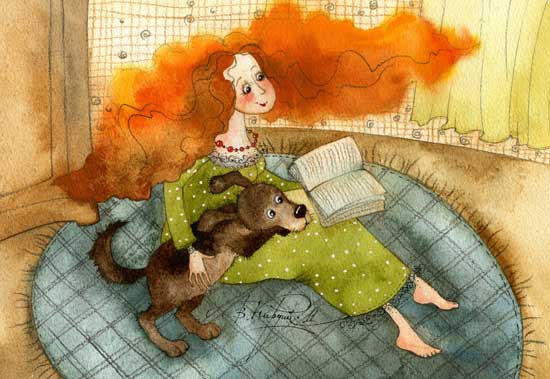 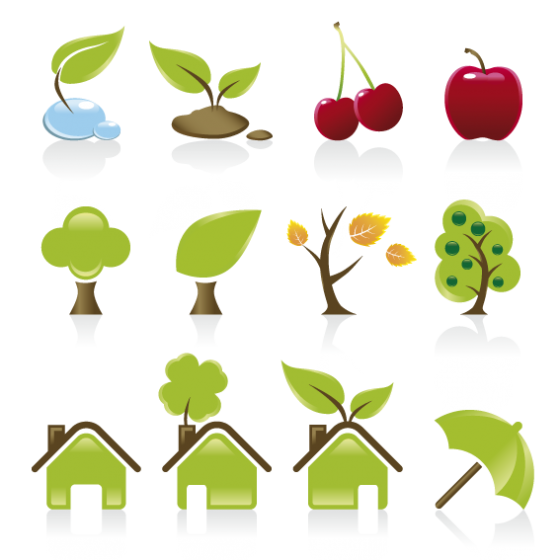 Подр   стает мой любимый щенок Тимошка.
А
А
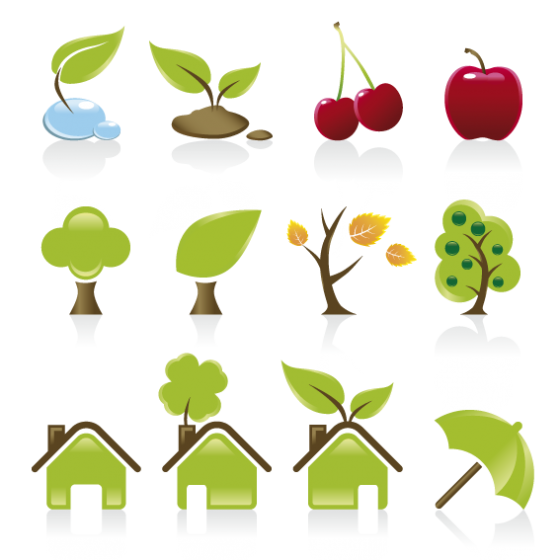 О
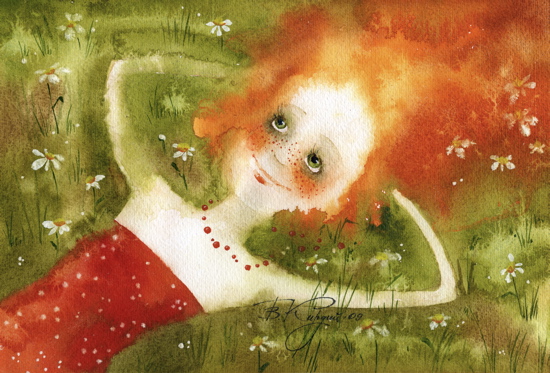 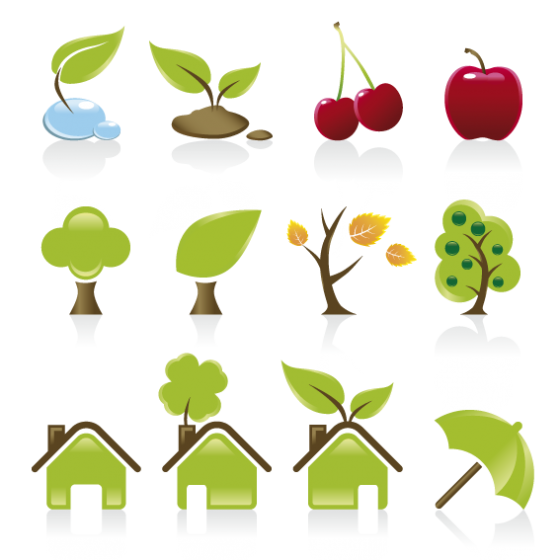 Да и сама я 
ещё  р   сту!!!
А
А
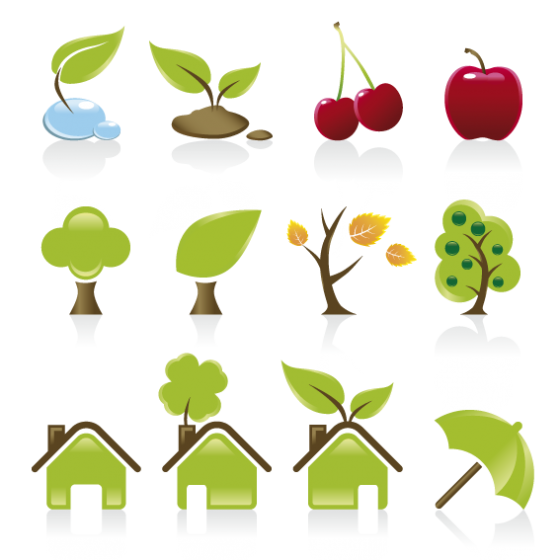 О
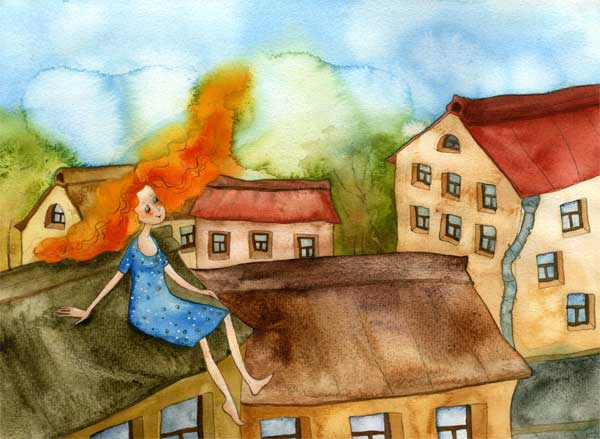 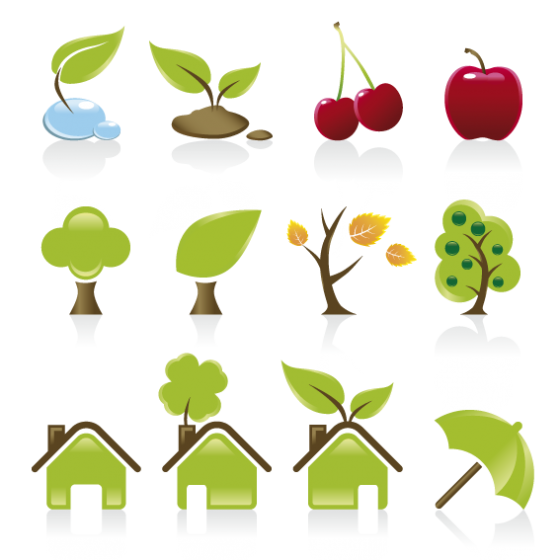 Таких, как я, 
называют 
подр   сток.
А
О
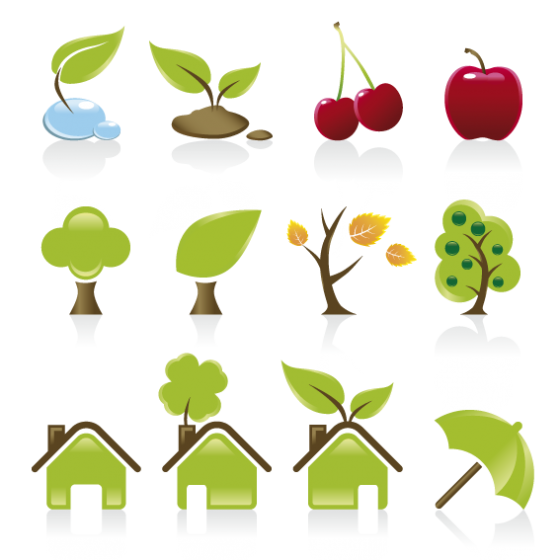 О
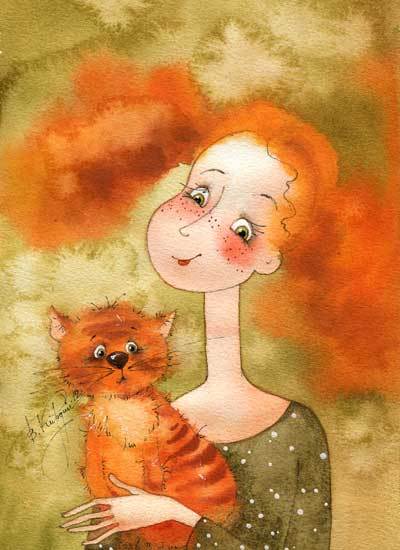 Мама часто повторятет, 
что солнце, свежий воздух, правильное питание необходимы моему 
р   стущему организму.
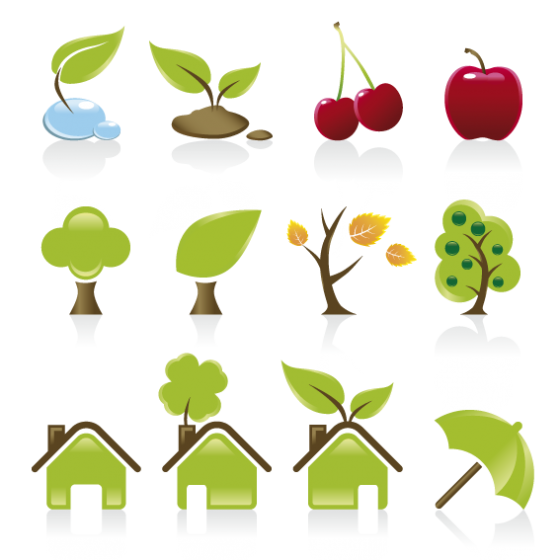 А
А
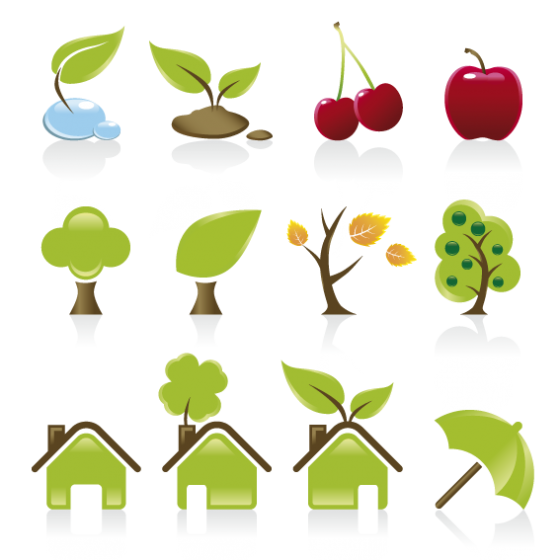 О
Список ресурсов:
Виктория Кирдий. Плюшки с корицей: http://kirdiy.com/media/images/u10_2013/watercolor/0592.jpg
Виктория Кирдий. Вино из одуванчика: http://kirdiy.com/media/images/u10_2013/watercolor/0810.jpg
 3. Виктория Кирдий. Надежда: http://kirdiy.com/media/images/u10_2013/watercolor/0785.jpg
4. В.Кирдий. Бабочка на носу: http://dreamworlds.ru/uploads/posts/2012-11/1352395655_babochka-na-nosu.jpg
5. Виктория Кирдий. Любовный роман: http://kirdiy.com/media/images/u10_2013/watercolor/0578.jpg
6. Виктория Кирдий. Одуваны: http://kirdiy.com/media/images/u10_2013/watercolor/0403.jpg
7. Виктория Кирдий. Лето: http://kirdiy.com/media/images/u10_2013/watercolor/0193.jpg
8. Виктория Кирдий. Сердечная тайна: http://kirdiy.com/media/images/u10_2013/watercolor/0171.jpg
9. Виктория Кирдий. Крыши: http://kirdiy.com/media/images/u10_2013/watercolor/0588.jpg
Список ресурсов
10. Виктория Кирдий. Жарки: http://kirdiy.com/media/images/u10_2013/watercolor/0812.jpg
11. Виктория Кирдий. Воробьи: http://kirdiy.com/media/images/u10_2013/watercolor/0597.jpg
12. Виктория Кирдий. Поехали: http://s001.radikal.ru/i194/1107/26/2906023b2325.jpg
13. Виктория Кирдий. Акварель: http://dreamworlds.ru/uploads/posts/2012-11/1352395677_akvarel.jpg